Hz. Muhammed'in Şahsiyeti
Neler öğreneceğiz?
Hz. Muhammed’in örnek şahsiyetini tanır.
‟Hz. Muhammed’in (s.a.v.) insani	yönü” denilince aklınıza neler geliyor? Onun, beşerî yönüyle ilgili üç özelliğini	söyleyiniz.
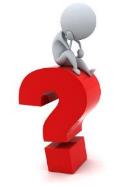 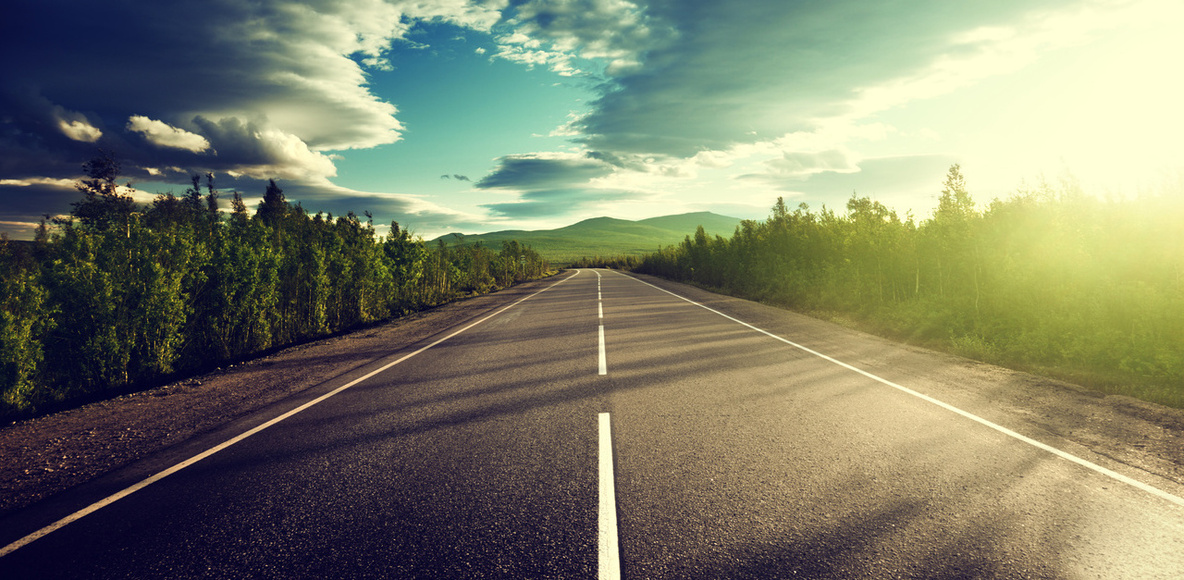 İnsanlara doğru yolu göstermek üzere gönderilen son peygamber Hz. Muhammed (s.a.v.)’dir.
Bu nedenle de Müslümanım diye her bireyin iman ettiği peygamberi tanıması gerekir.
Peygamber Efendimizi tanıtan en temel kaynak ise Kur’ân-ı Kerîm’dir.
Kur’ân-ı Kerîm Peygamber Efendimiz’in insani yönünü şöyle vurgular:
De ki: "Ben de ancak sizin gibi bir insanım. Fakat bana ilâhınızın yalnızca bir tek ilâh olduğu vahyediliyor. Artık O'na yönelin ve O'ndan bağışlanma dileyin. Allah'a ortak koşanların vay haline!" (Fussilet, 6)
قُلْ اِنَّـمَٓا اَنَا۬ بَشَرٌ مِثْلُكُمْ يُوحٰٓى اِلَيَّ اَنَّـمَٓا اِلٰهُـكُمْ اِلٰهٌ وَاحِدٌ فَاسْتَق۪يمُٓوا اِلَيْهِ وَاسْتَغْفِرُوهُۜ وَوَيْلٌ لِلْمُشْرِك۪ينَۙ ﴿٦﴾
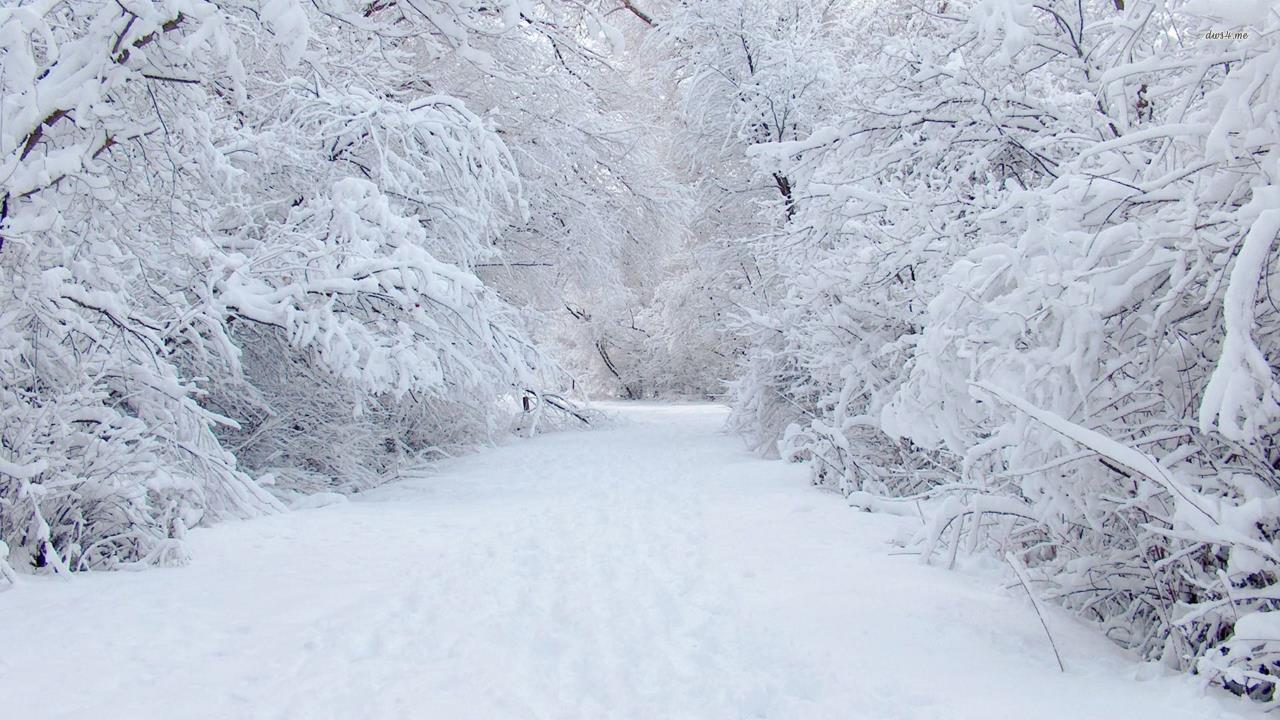 اِنَّكَ مَيِّتٌ وَاِنَّهُمْ مَيِّتُونَؗ ﴿٣٠﴾
Muhakkak ki sen de öleceksin onlar da ölecekler. (Zümer, 6)
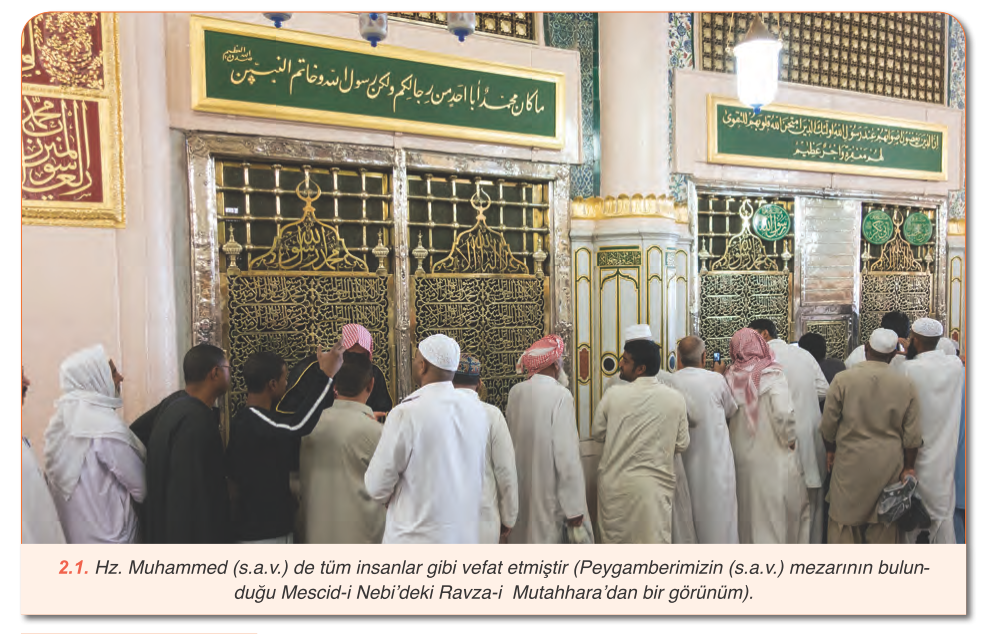 https://www.youtube.com/watch?v=zWWLzSYUOmg
Sizce Peygamber Efendimizi (s.a.v.) diğer insanlardan ayıran özellikler nelerdir?
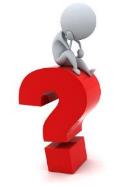 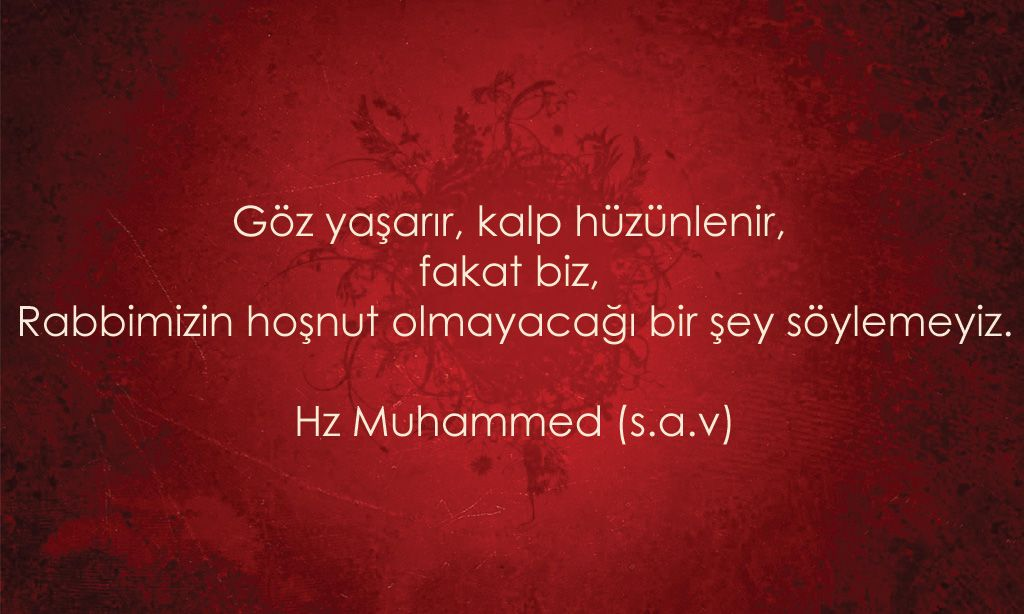 Peygamber Efendimiz insan üstü bir varlık değildir.
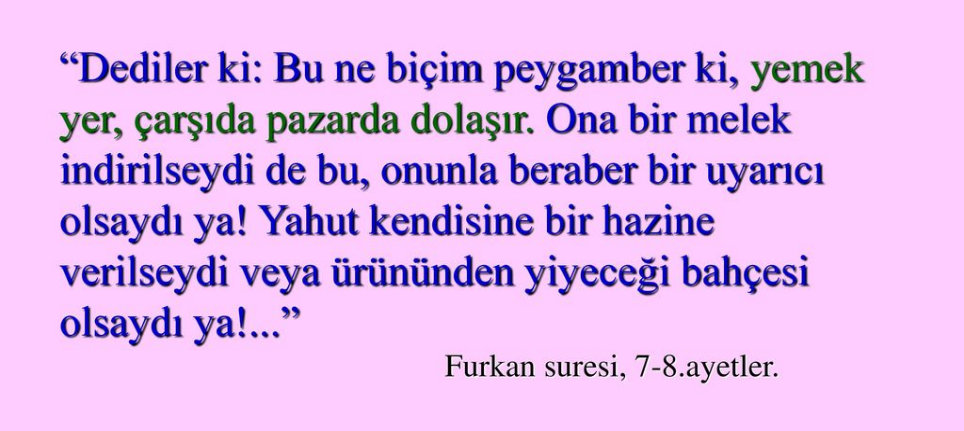 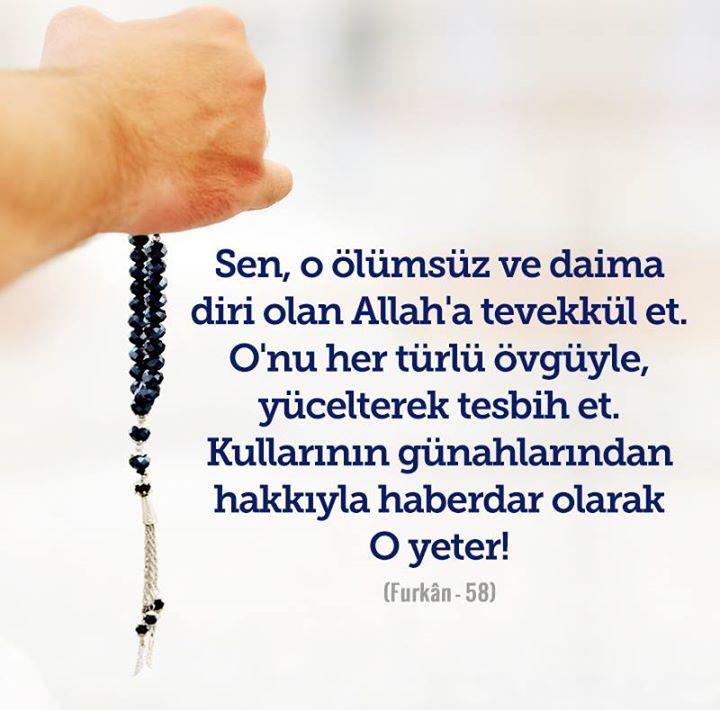 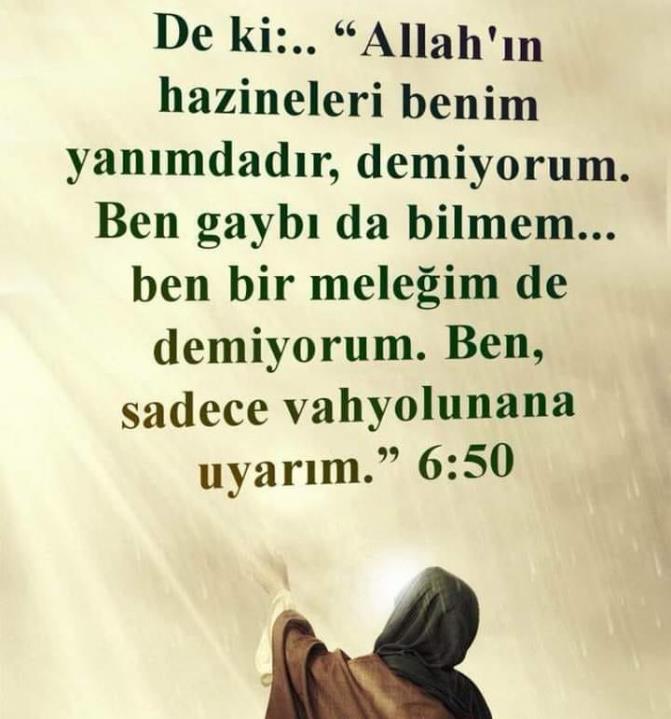 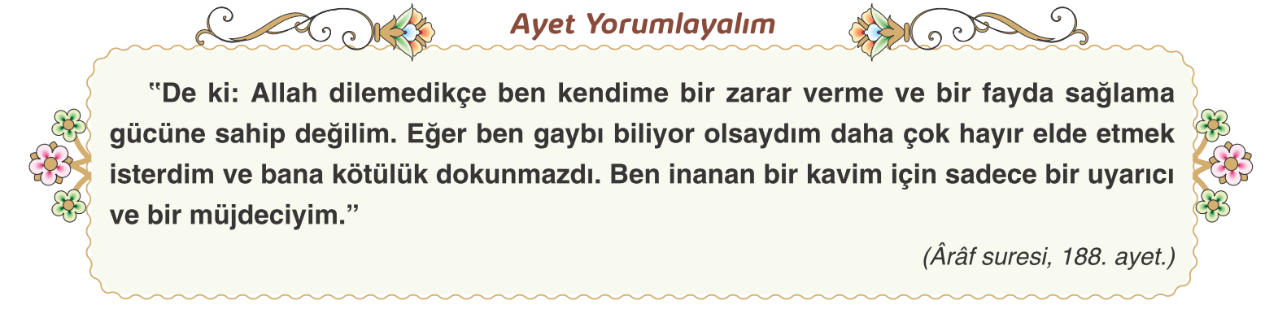 Peygamber Efendimizin özellikleri/güzellikleri
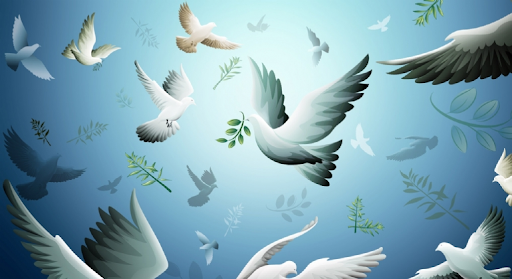 İnancı uğruna verdiği mücadele
Güzel ahlakı/üsve-i hasene
İnancı ve ibadetleri
İlahi vahyi en iyi anlayan ve en güzel yaşayan
Biz onun hayatını, şahsiyetini gereği gibi tanıyabilirsek yüce dinimizi de doğru bir şekilde anlamış oluruz.
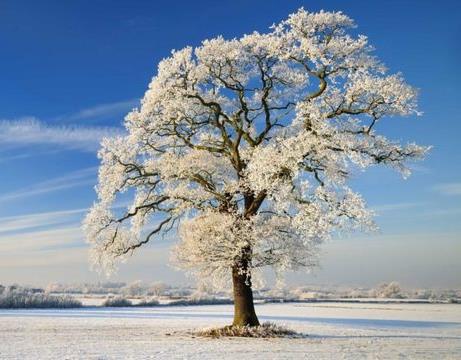 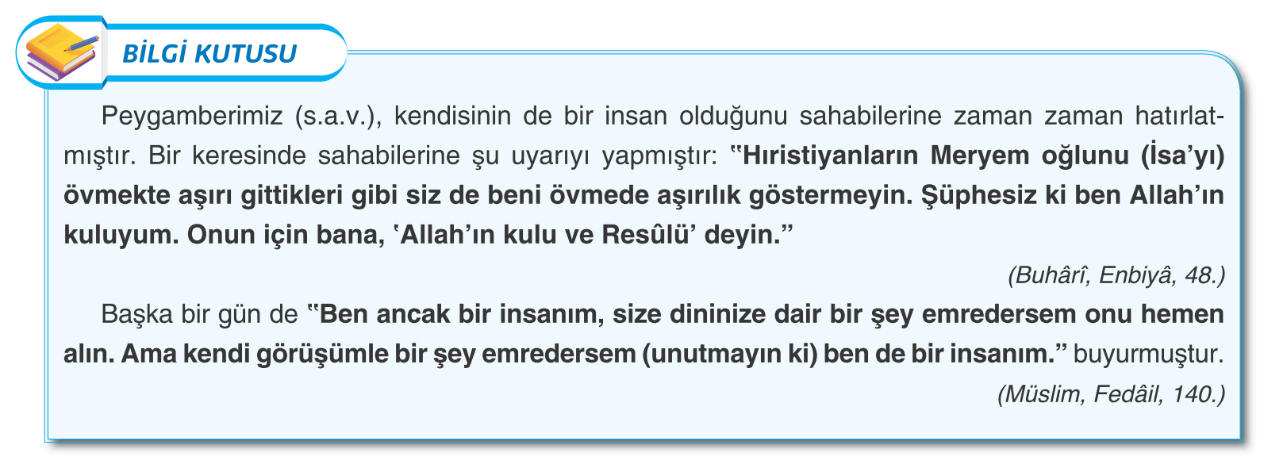 Peygamberlerin insanlardan seçilmesi neden gereklidir?
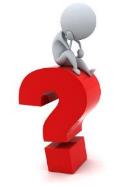 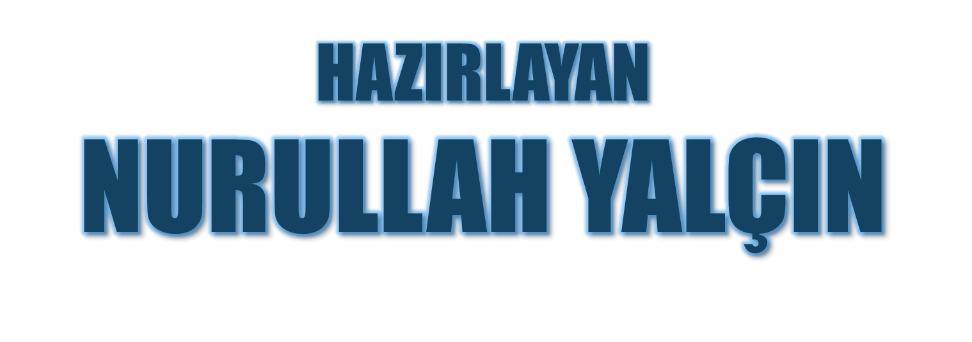 23.08.2021
Kırıkkale/Bahşılı